Chip Carving
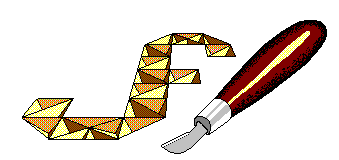 Jeff Fleisher
(540) 740-4602
jeff@jeffswooddesigns.com
www.jeffswooddesigns.com
History
Dates back to prehistoric civilizations
Modern Chip Carving originated in Europe
known as Kerbschnitzen or ‘engraving carving’ in Germany & Switzerland
Used to decorate wooden tools, furniture, kitchen & farming utensils (water buckets, breadboards, spoons, milking stools, cupboards,...)
Today it is a decorative art form
Modern 3-cut technique       popularized by Wayne Barton
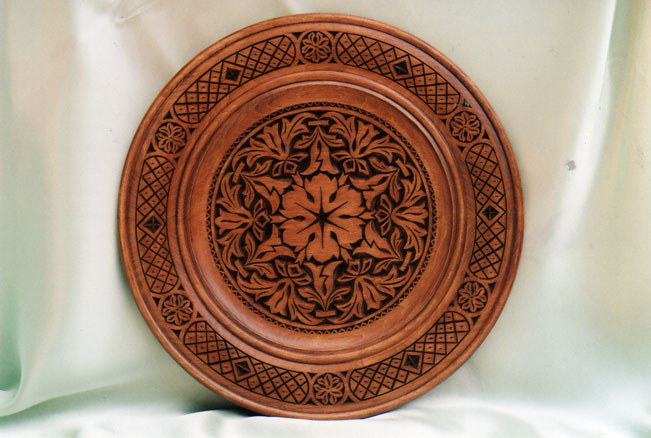 Design
Designs are based upon
triangles
geometric curves
freeform lines
To Create
geometric shapes
rosettes
free form shapes
letters
On
plates
boxes
furniture
plus much more....
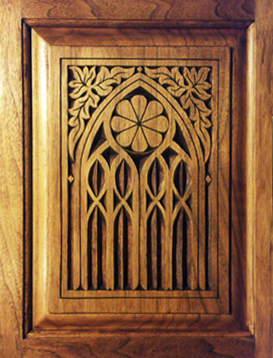 Tools
Two Knives
cutting knife - used to make all cuts both straight and curved
stab knife - only used to indent or impress a mark in the wood to create or enhance a design
Tools to sharpen & Shape the cutting knife
Drawing tools
compass
ruler
lead pencil (grade ‘B’, 0.5 mm lead)
eraser
graphite paper
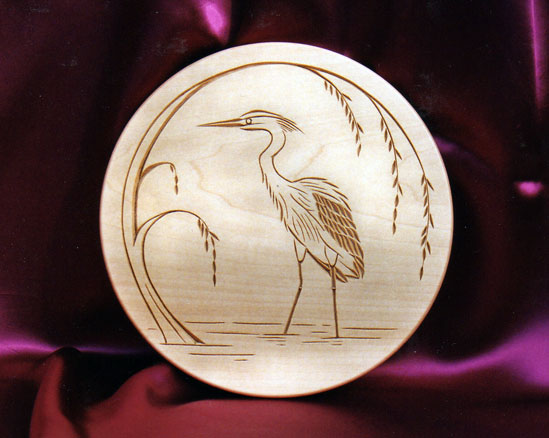 Chip Carving Examples
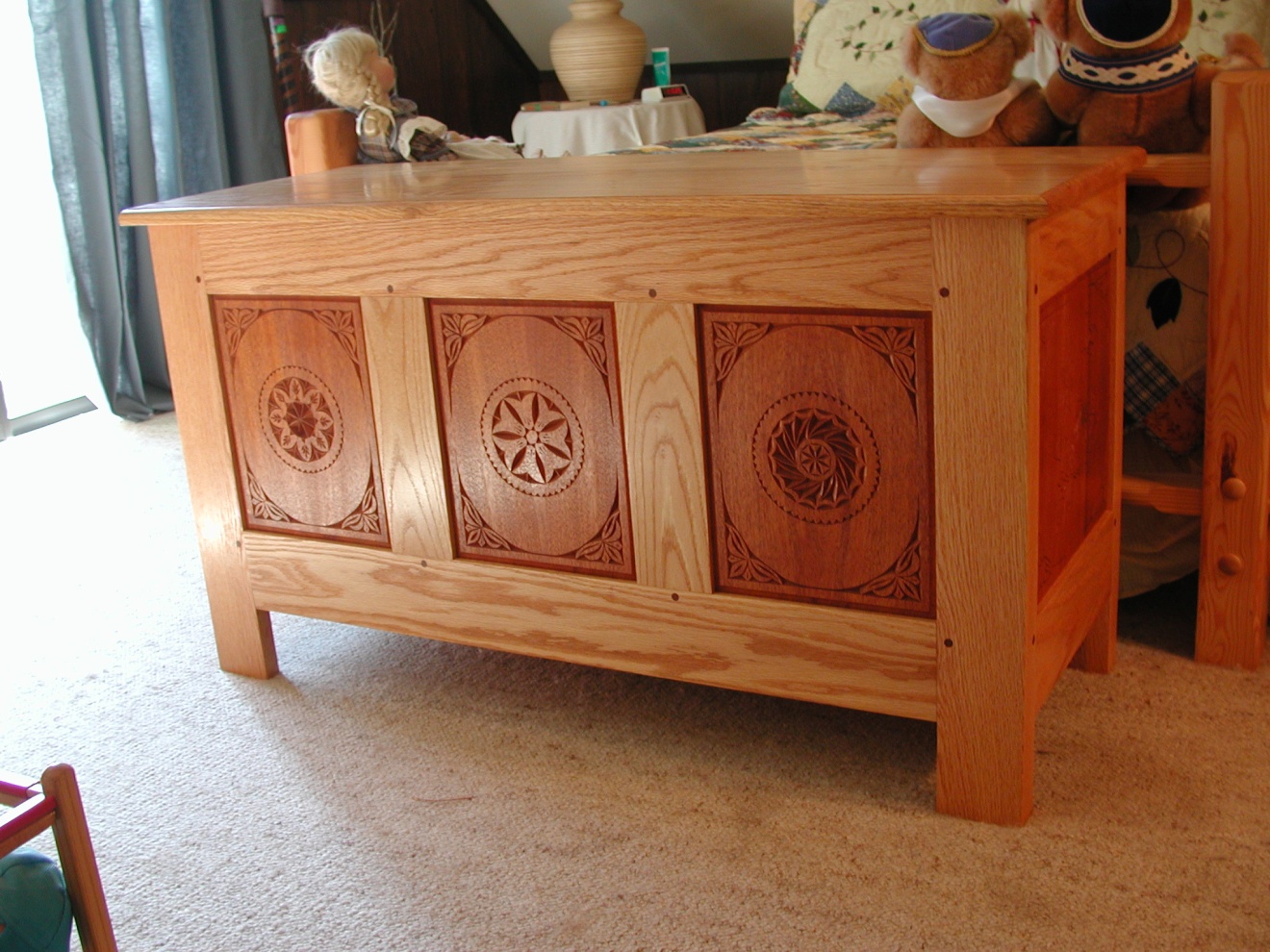 Chip Carving Examples
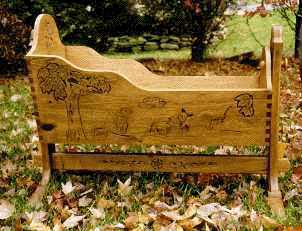 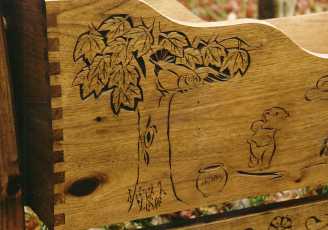 Chip Carving Examples
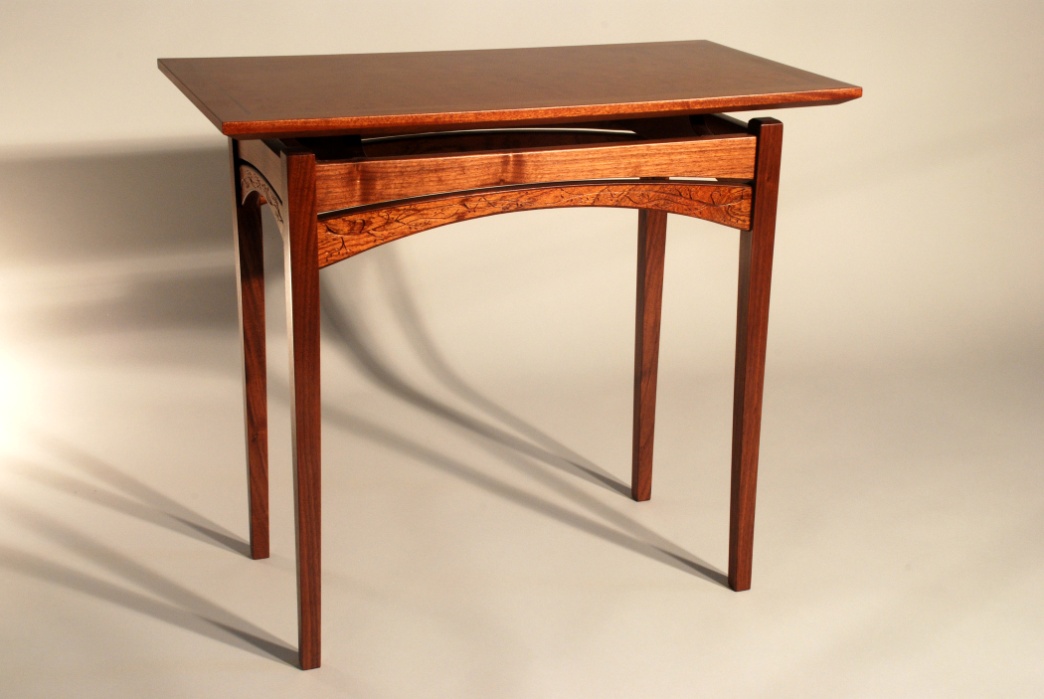 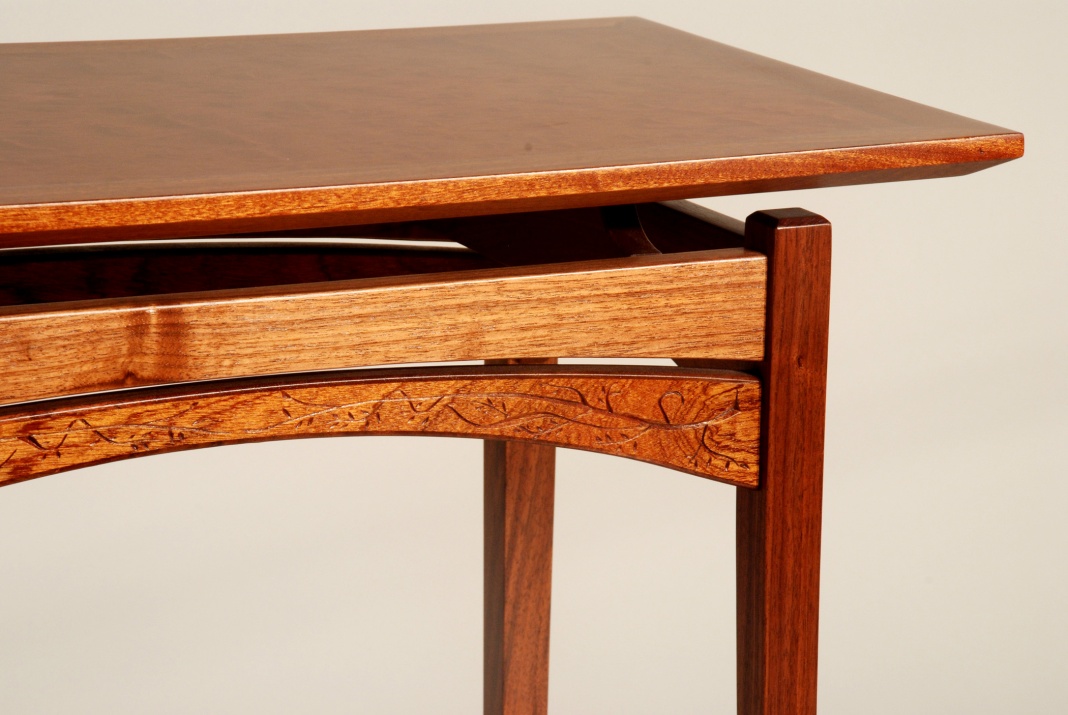 Chip Carving for Woodturners
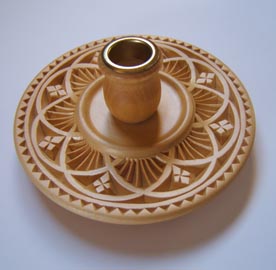 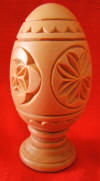 Chip Carving for Woodturners
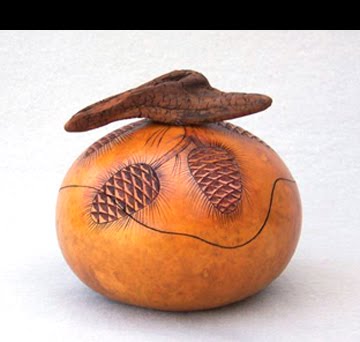 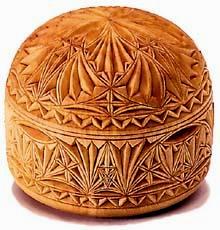 Chip Carving for Woodturners
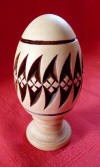 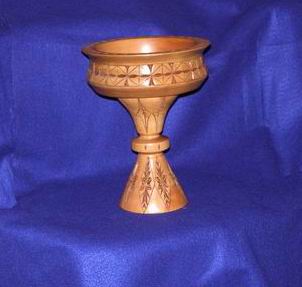 Chip Carving Demonstration
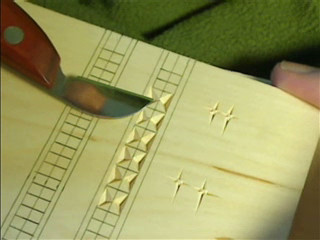